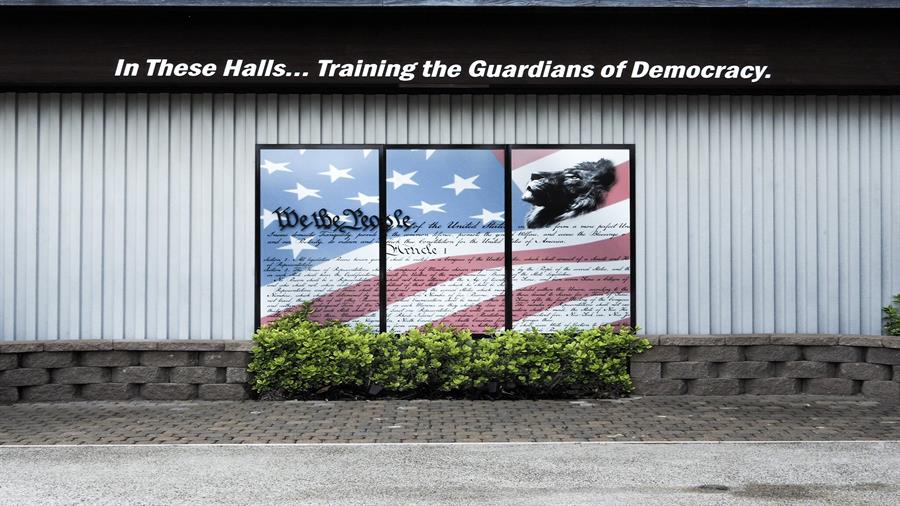 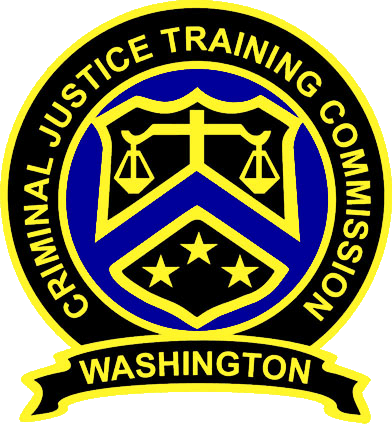 MASTER INSTRUCTOR PROGRAM
2021
As a Chief Law Enforcement Executive, you should expect that your commitment to the Master Instructor program will enrich your connection between the Washington State Criminal Justice Training Commission, Basic Law Enforcement Academy, and regional partners as it pertains to the integration of control and defensive tactics and field application.
The Master Instructor program should serve our stakeholders as a regional resource.
Each Master Instructor is a Subject Matter expert in:
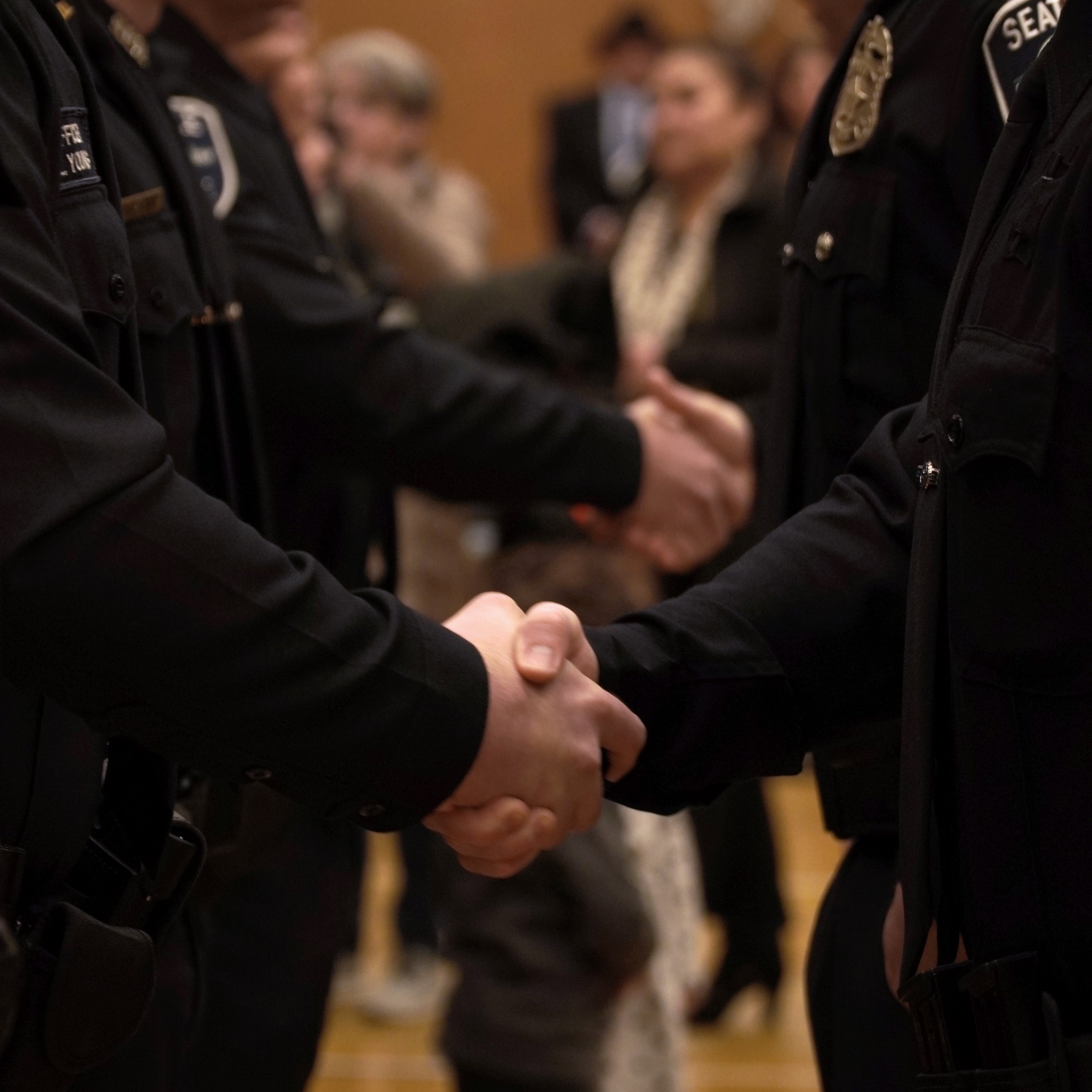 Violence De-Escalation
Use of Force applications
Control & Defensive Tactics training
CURRENT REQUIREMENTS for Master Instructor Certification
Becoming a Master Instructor requires 400 hours of initial training and can take 3-5 years to attain certification
*there is no requirement or obligation to share the 400 hours of training with your agency, neighboring agencies or region
Completion of 40 Hours for Recertification Training each subsequent year
BOTH TRAININGS OCCUR IN BURIEN
Master Instructor Program Deficiencies
Limited initial benefit to home agency
Very little to no regional support to neighboring agencies
Limited collaboration between statewide MI’s & the CJTC
Current Master Instructor Course Breakdown
40 HOURS (ANNUALLY)
80 HOURS
40 HOURS
24 HOURS
80 HOURS
Advanced Concepts of Motor Learning & Performance (ACMLP)
Master Instructor Recertification Training
Level I (Control Tactics)
Baton(Impact Weapons)
Vascular Neck Restraint (VNR)
Level II(Defensive Tactics)
Ground Survival
Oleoresin Capsicum Spray Instructor Training
Master Instructor Training
TOTAL 400 HOURS
40 HOURS
16 HOURS
40 HOURS
40 HOURS
(Including Annual Recertification)
*All required training was held on the campus of the WSCJTC in Burien
*No needed pre-requisite training before attending Level I or II classes
*All courses, with few exceptions, were taught by a single instructor
How many certified MI’s are there in the state?
Which agencies statewide participate in the MI Program?
How do the MI’s support their agency and regional neighbors?
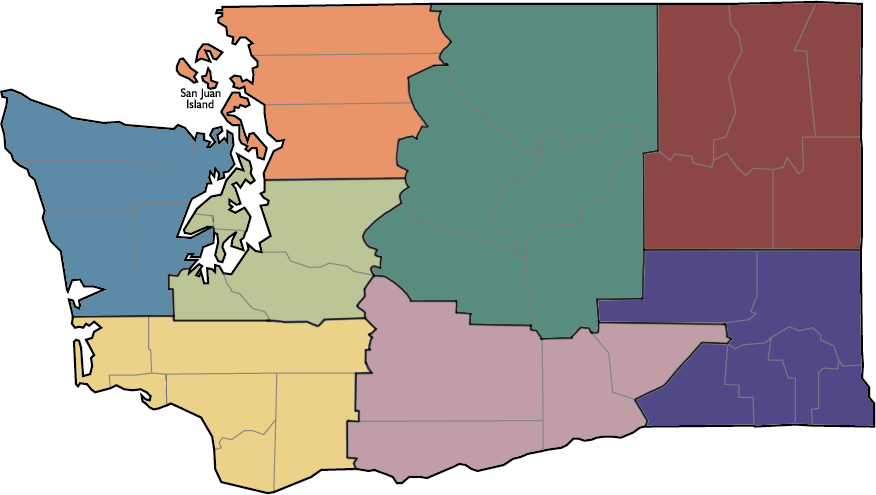 14
Whatcom
Pend Oreille
Ferry
8
Okanogan
Skagit
Stevens
NORTH
NORTHCENTRAL
NORTHEAST
Clallam
Snohomish
Chelan
WEST
13
Jefferson
Douglas
7
King
Kitsap
Lincoln
Spokane
Grays Harbor
1
69
SOUTH
Mason
Kittitas
Grant
Whitman
Pierce
Adams
SOUTHEAST
Thurston
Lewis
Pacific
Franklin
Garfield
Yakima
12
SOUTHWEST
Columbia
SOUTHCENTRAL
Wahkiakum
Asotin
Benton
Walla Walla
Cowlitz
6
Skamania
Klickitat
Clark
NEW REQUIREMENTS of Master Instructor Program
Submit an endorsement letter from the Chief LE Executive of the agency
Complete steps to become a Certified Master Instructor (hosted by regional partners and sites)
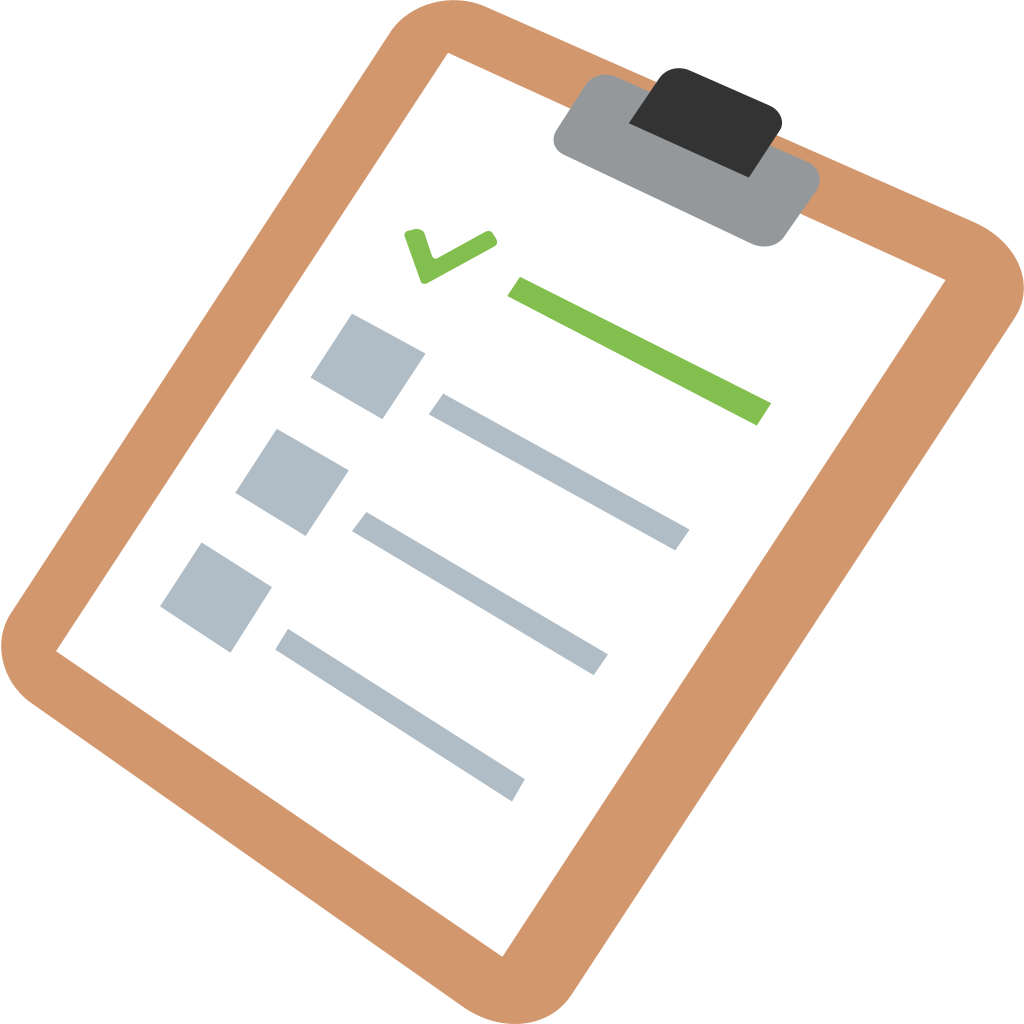 Students currently in the pipeline to become a Master Instructor will not be impacted by this change, but the new expectations to support regional training will apply
80 Hours Instructor Course
As small group of Master Instructors created the new program requirements in consultation with the full cadre of MI’s from around the state.
200 Hours of Guided Instruction to their Region
80 Hours Lead Instructor Course
200 Hours of Guided Instruction to their Region
40 hours of Master Instructor training (hosted in Burien only)
200 Hours of Guided Instruction to their Region
40 hours of Annual Recertification, Statewide Collaboration and Regional Report-Out
Participate in one quarterly 2-hour online workshop.